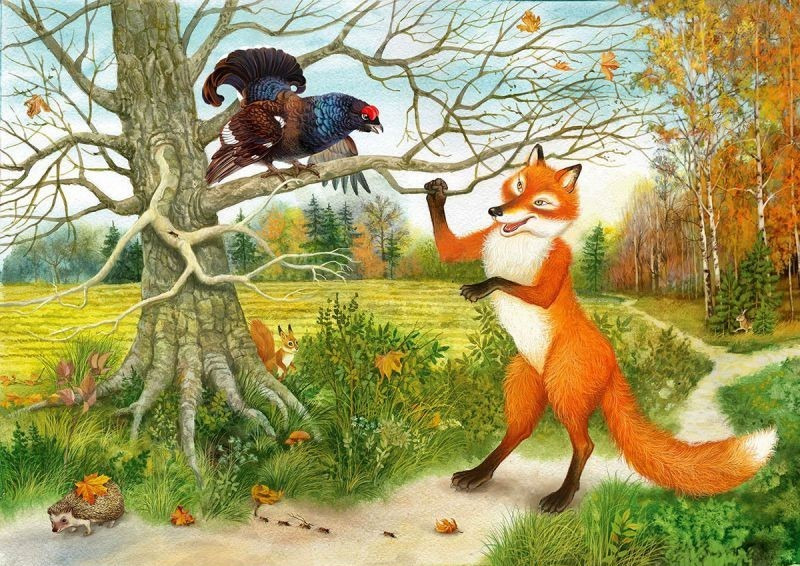 ЛИСА И ТЕТЕРЕВ
Русская народная сказка
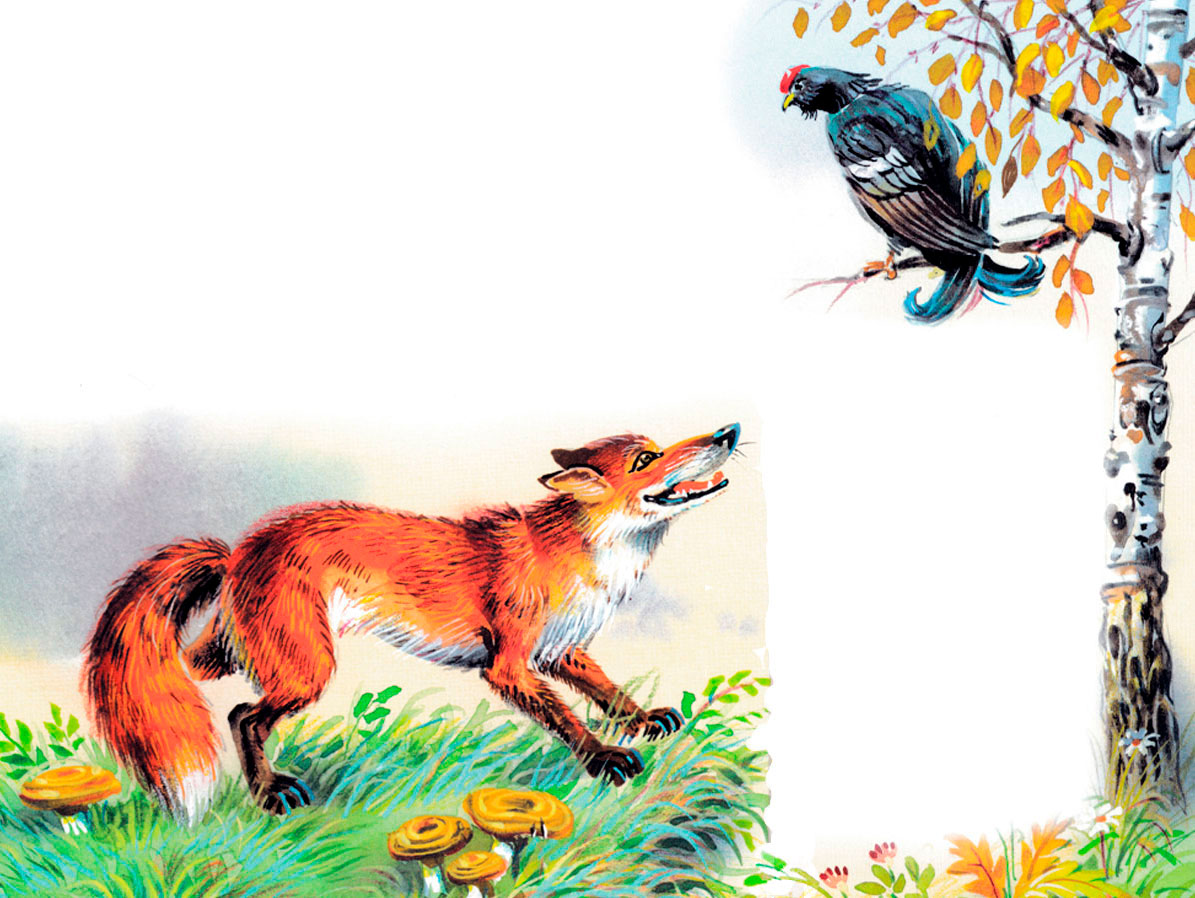 ЧТЕНИЕ
ПО
РОЛЯМ
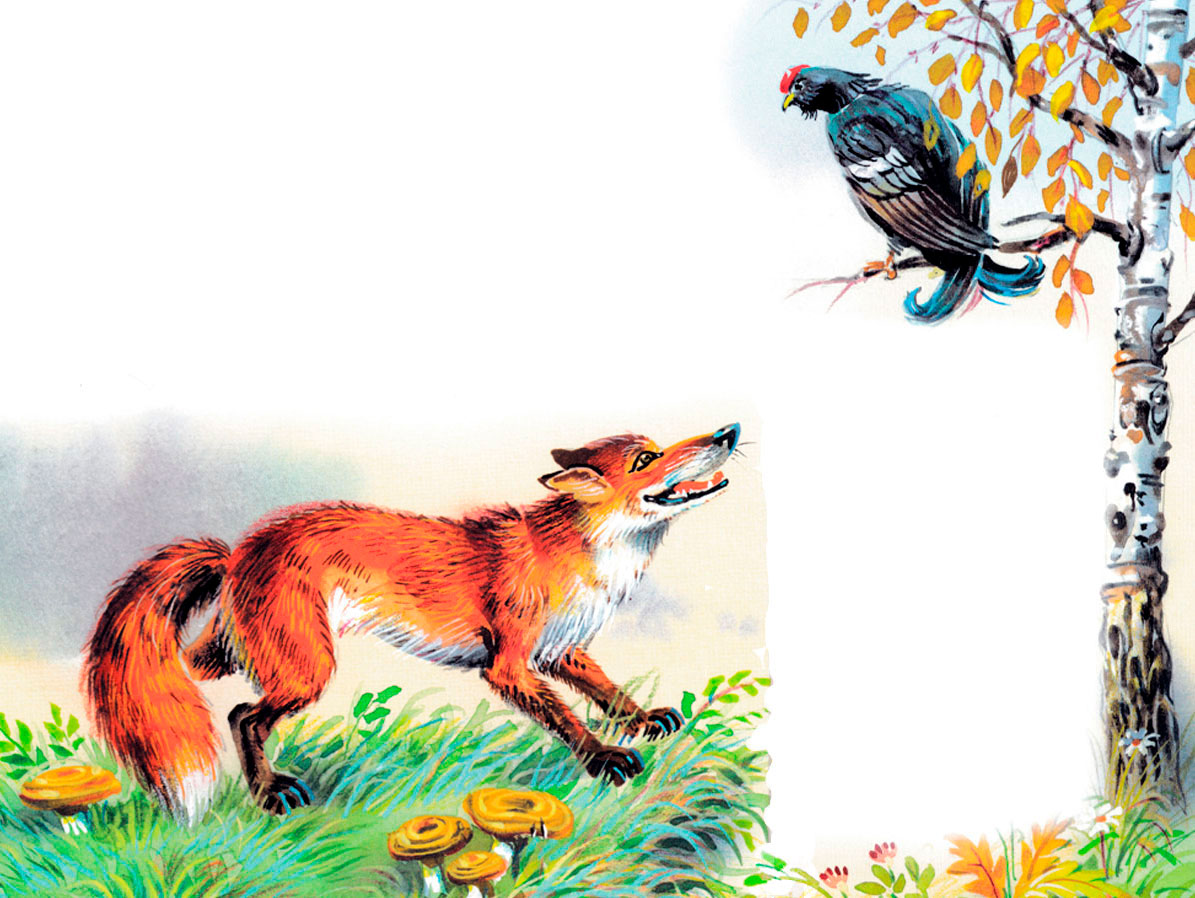 О чем эта сказка?
Главные герои
ЛИСА
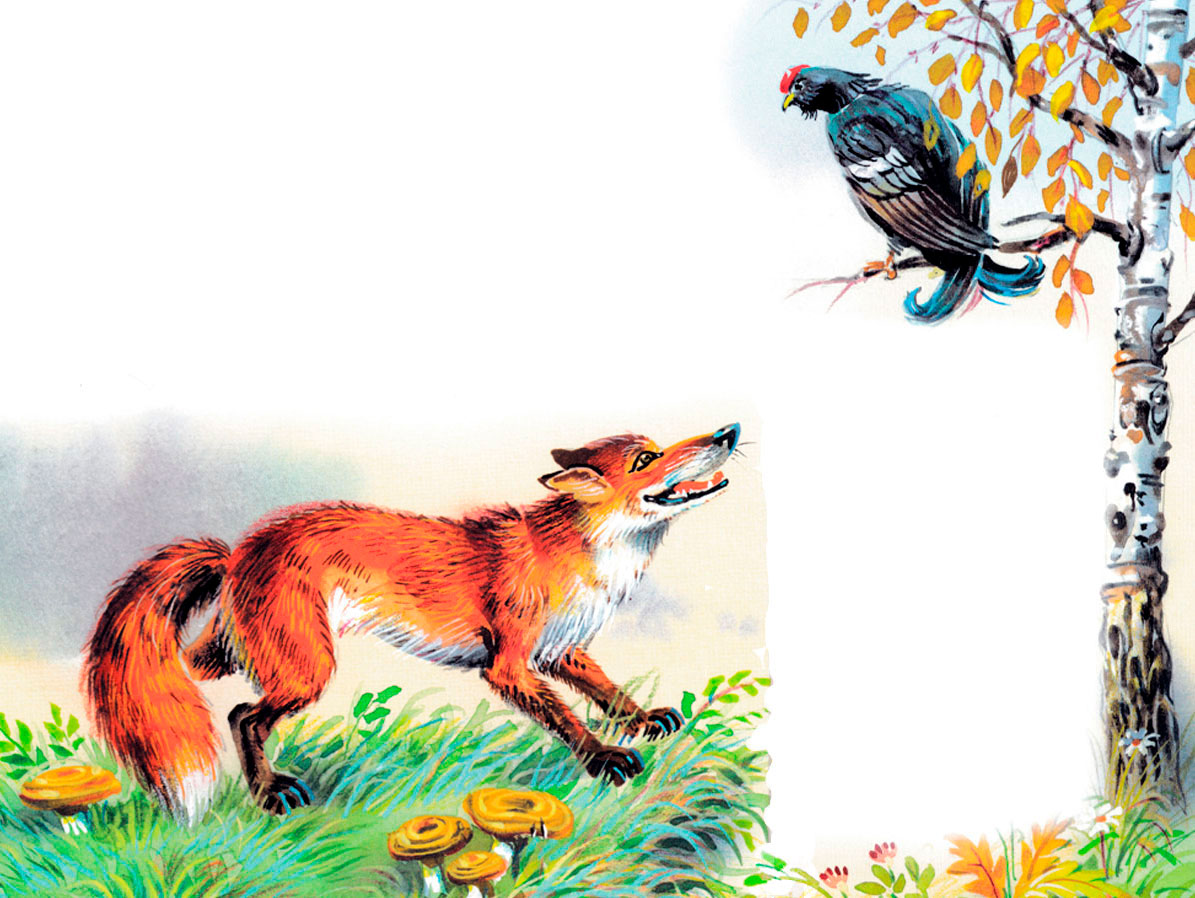 ХИТРАЯ
УМНАЯ
ЛЖИВАЯ
Главные герои
ТЕТЕРЕВ
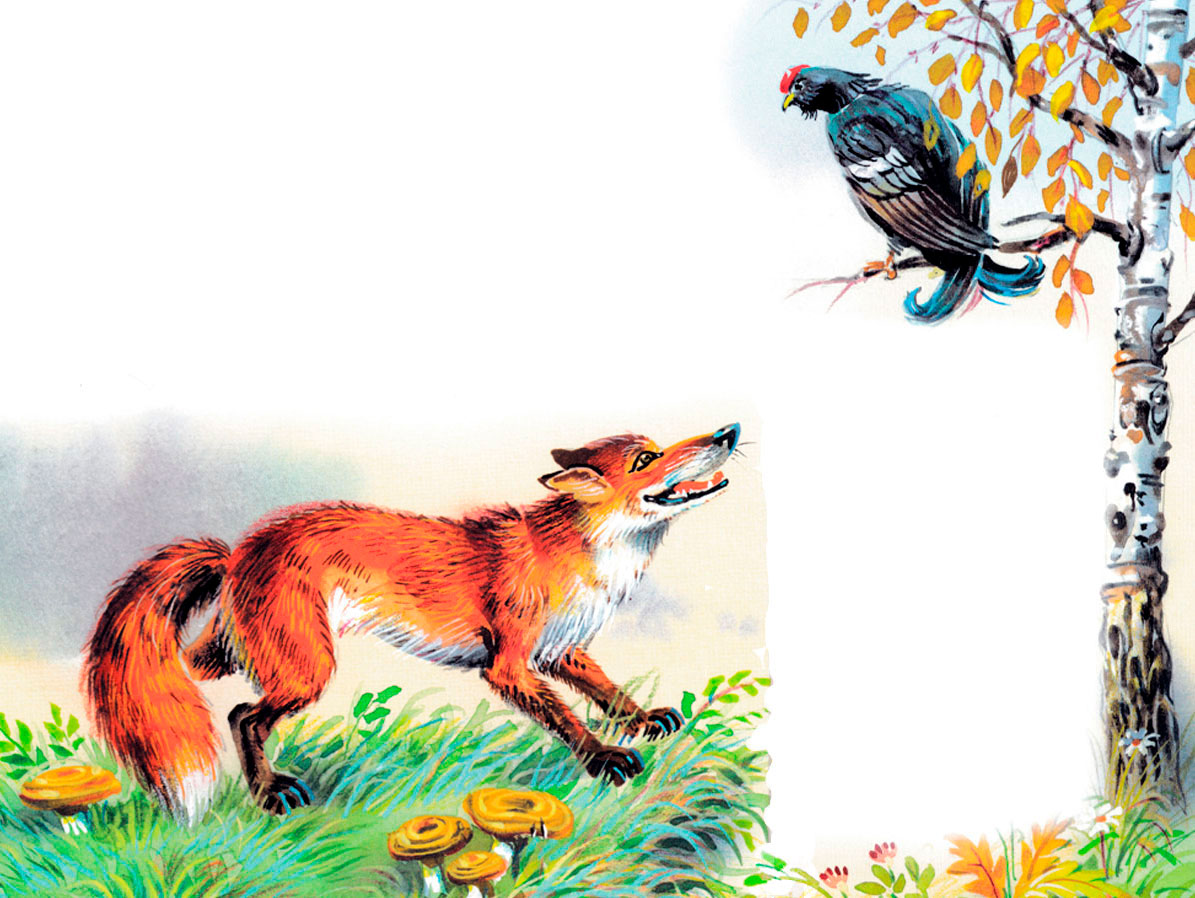 ОСТОРОЖНЫЙ
ПРЕДУСМОТРИТЕЛЬНЫЙ
СООБРАЗИТЕЛЬНЫЙ
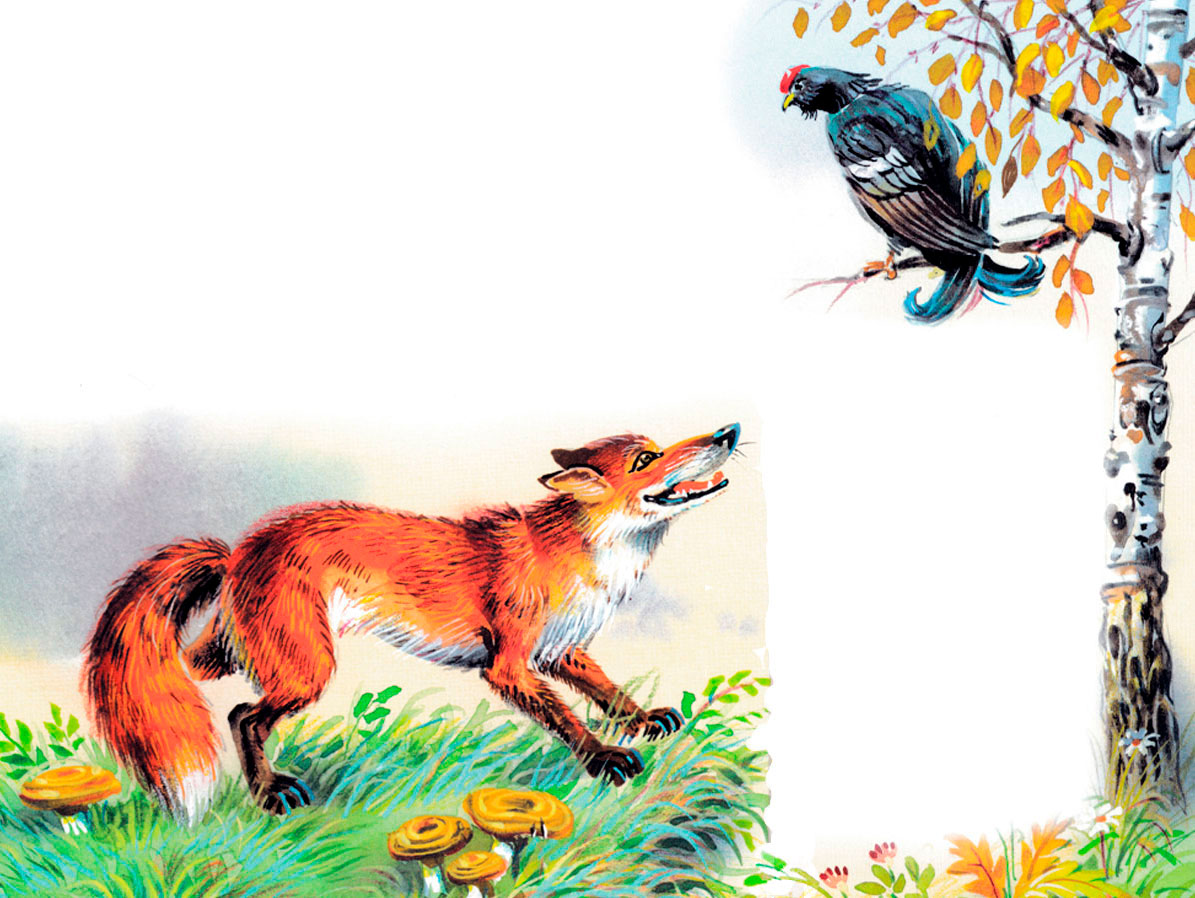 РАБОТА ПО УЧЕБНИКУ
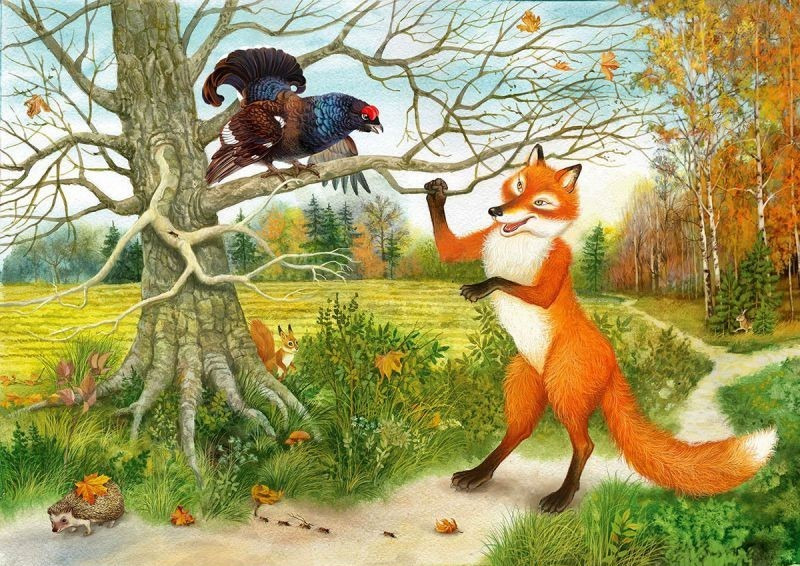 https://learningapps.org/watch?v=pubymov7222
ВИКТОРИНА